Respuesta a emergencias en el hogar
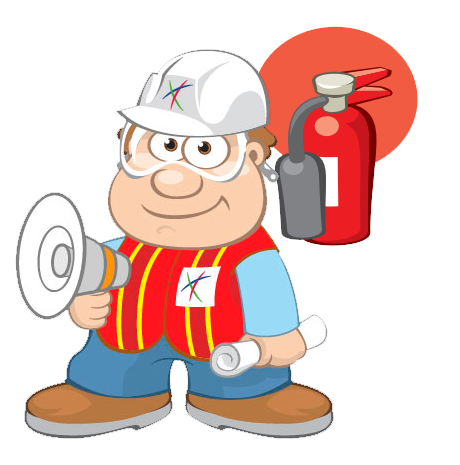 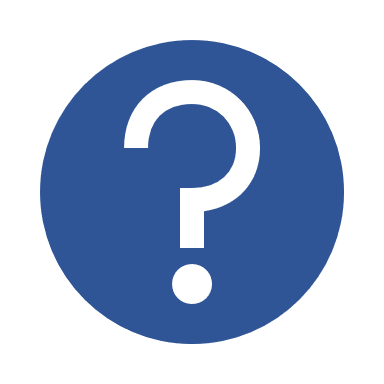 ¿Crees que esto te puede suceder?
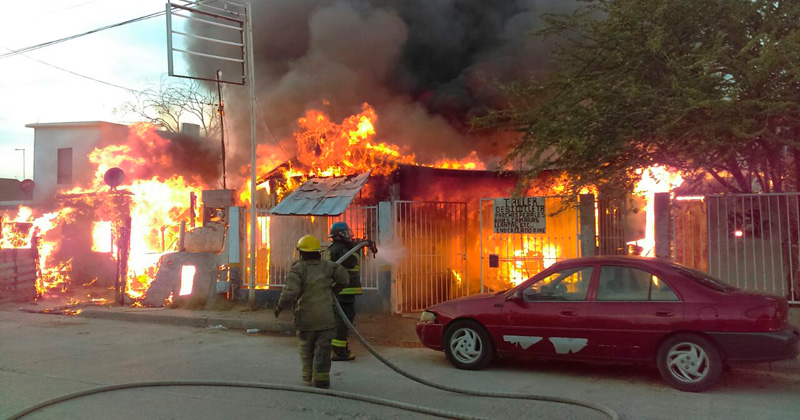 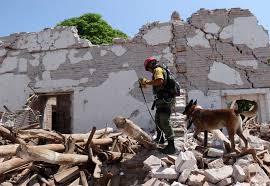 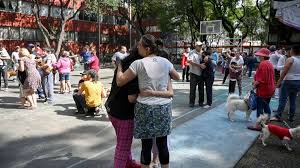 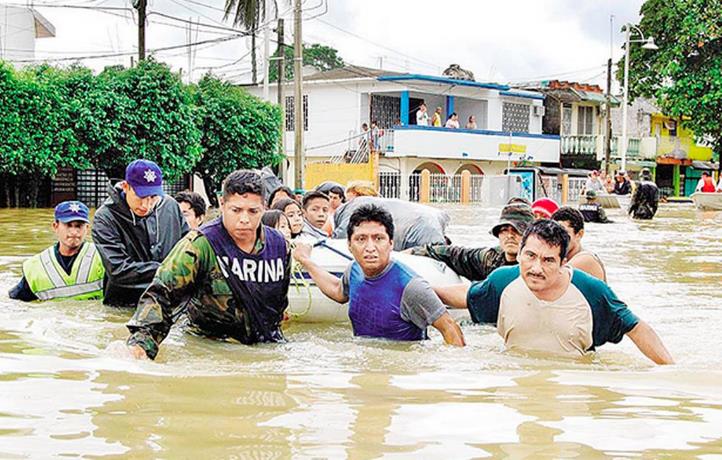 2
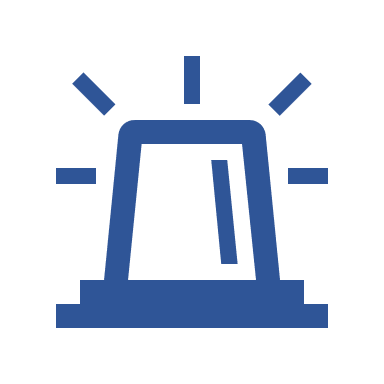 Concepto de emergencia
Una EMERGENCIA es cualquier situación que pone en riesgo o vulnera la condición humana, genera daños a la propiedad o pone en peligro tu vida.
¿y tú, estás preparado?
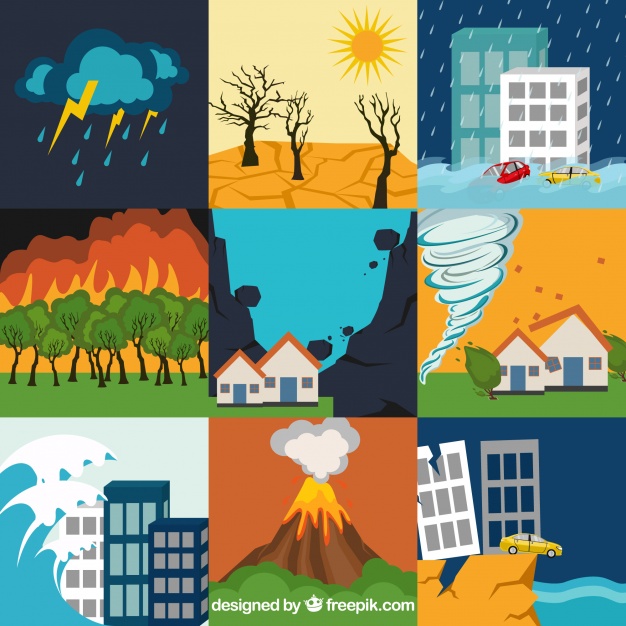 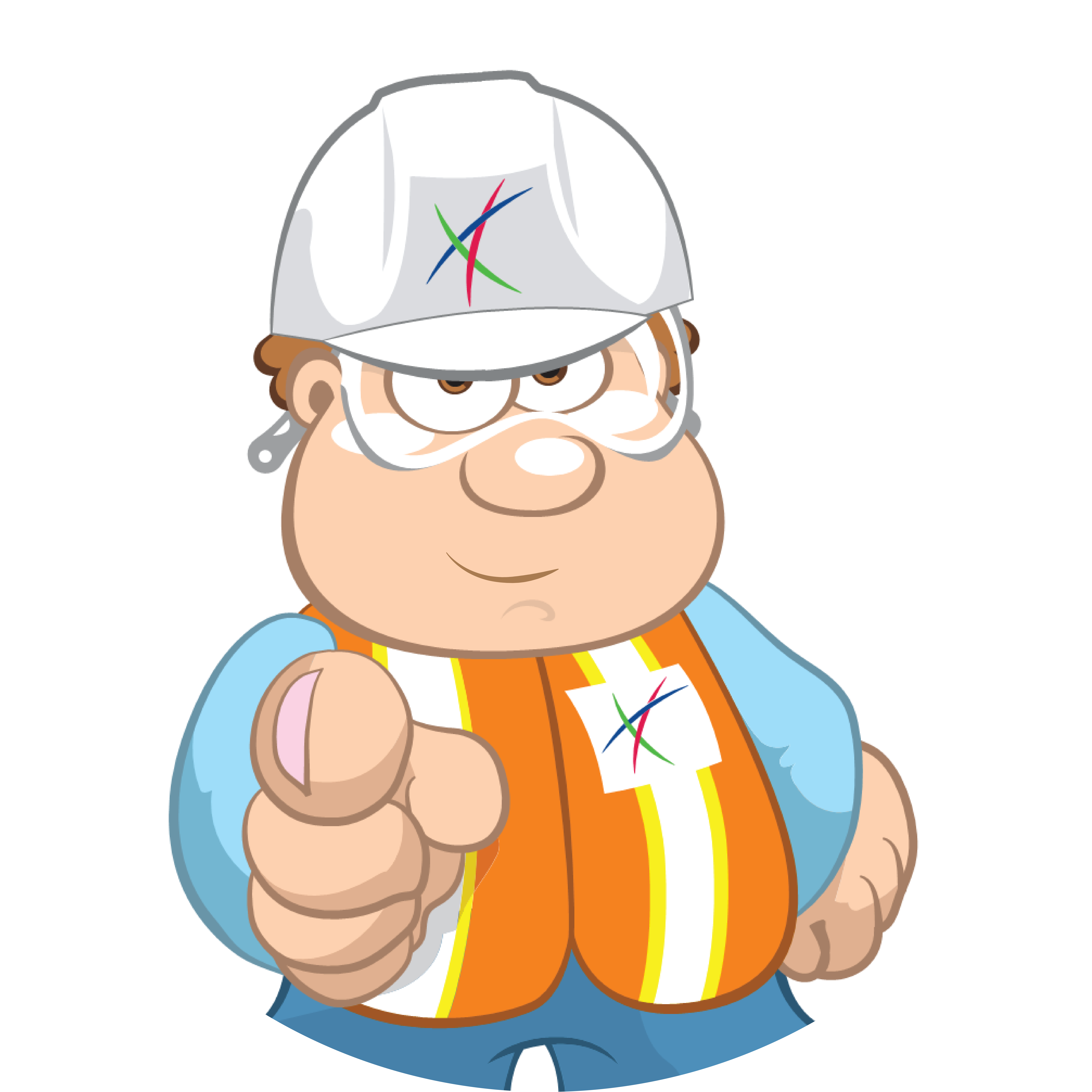 3
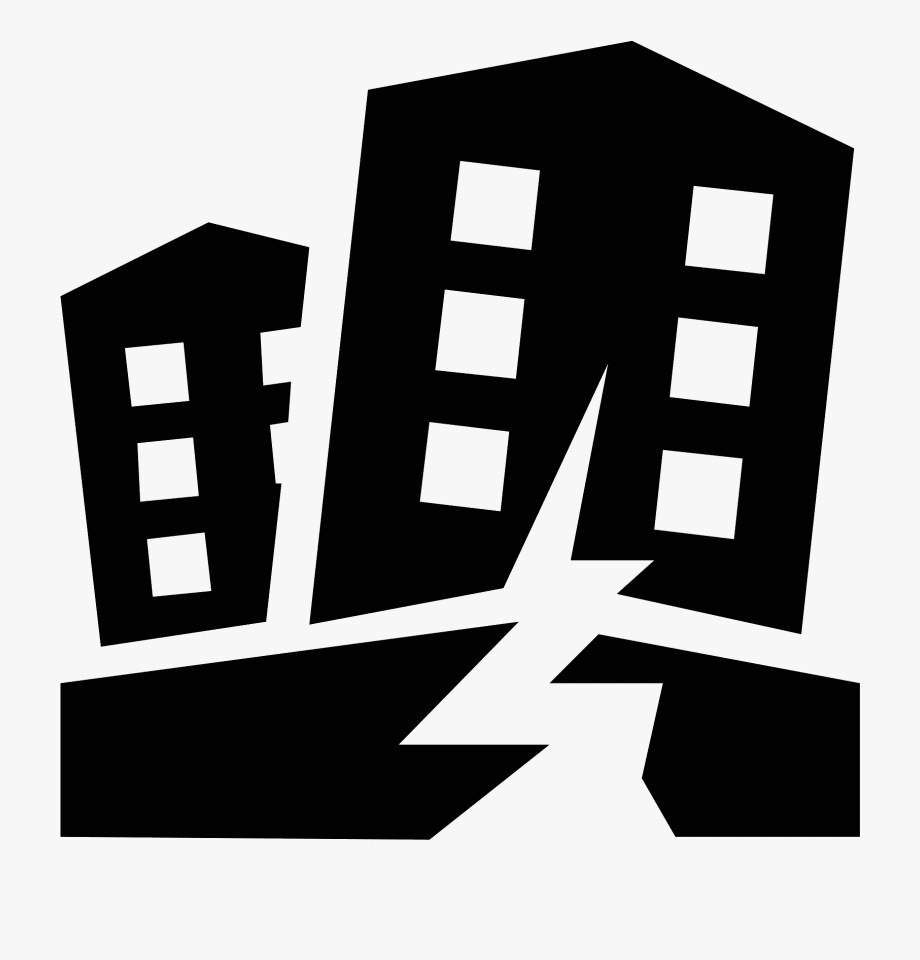 Septiembre mes de concientización sobre sismos
La República Mexicana está situada en una de las regiones sísmicamente más activas del mundo, conocida como el Cinturón Circumpacífico donde se concentra la mayor actividad sísmica del planeta.
Sistema de medición
Escala de Richter
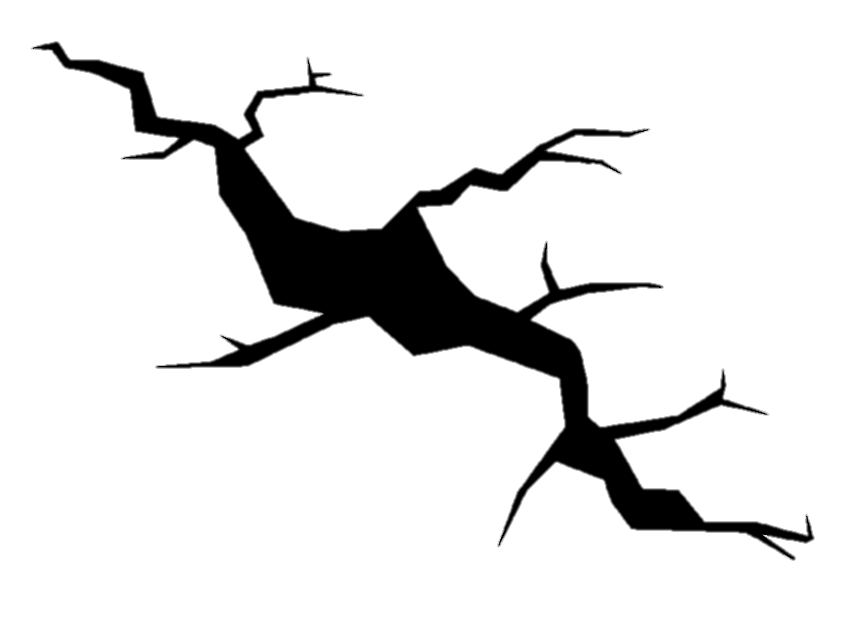 Referencia: Servicio Geológico Mexicano
4
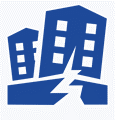 Septiembre mes de concientización sobre sismos
En promedio, en México ocurren sismos:

< 4.5 grados, 100 cada año 
> 6.5 grados, 5 cada 4 años
> 7.5 grados, 1 cada 10 años
	En escala Richter
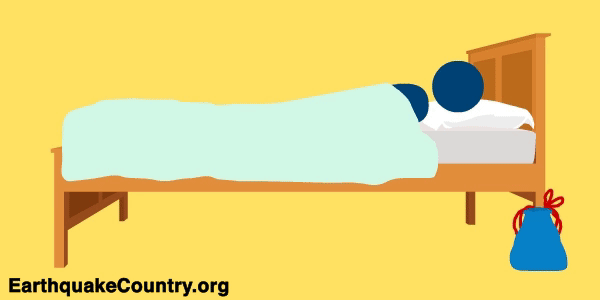 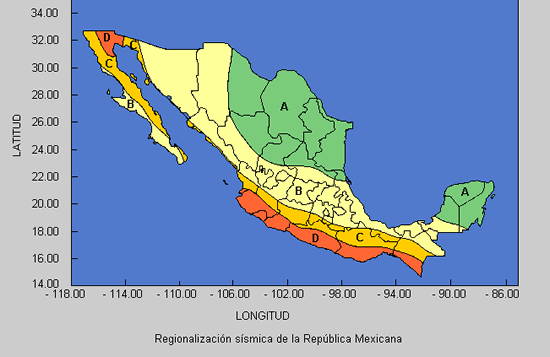 ZONAS SÍSMICAS 

A: No se tienen registros de sismos en los últimos 80 años 
B y C: Los sismos son poco frecuentes
D: Se han reportado grandes sismos históricos y donde la ocurrencia es muy frecuente.
Referencia: Servicio Geológico Mexicano
5
¡LA SEGURIDAD COMIENZA EN CASA!
El Plan Familiar de Respuesta a Emergencias nos indica como actuar antes, durante y después de una emergencia o desastre.
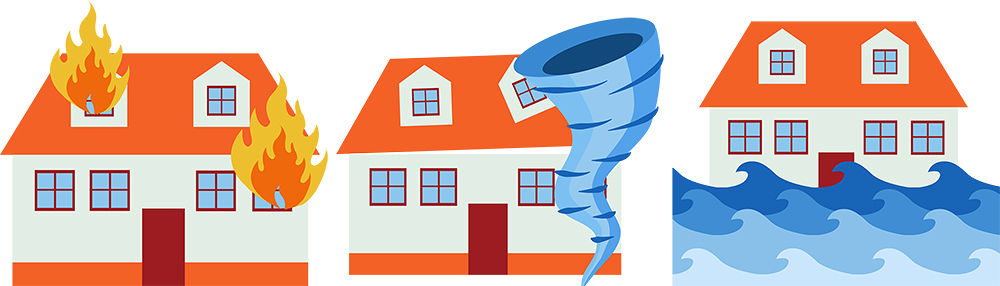 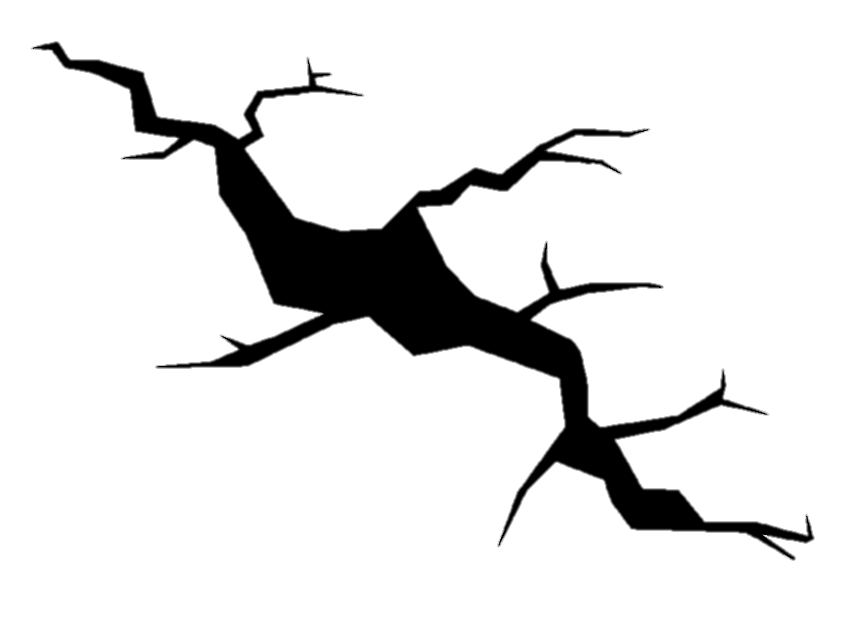 6
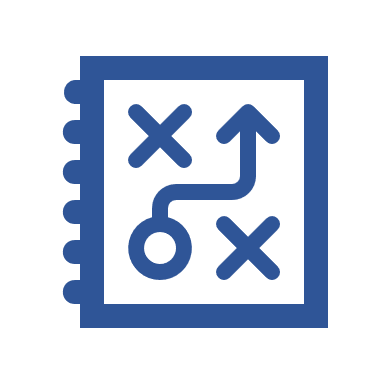 Elabora tu Plan Familiar de Respuesta a Emergencias
DETECTA Y MINIMIZA PELIGROS
Revisa las condiciones de tu hogar:
Edificio (ej. escaleras, elevadores, puertas de emergencia, señalamientos, luces de emergencia)
Construcción y mantenimiento de las instalaciones (ej. agua, gas, luz)
Mobiliario (ej. libreros, repisas)
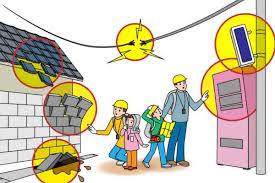 1
DISEÑA RUTAS DE EVACUACIÓN 
Elabora un croquis sencillo de tu casa y alrededores
Identifica la ruta a seguir, punto de reunión, extintores y botiquines
Identifica los interruptores principales y llaves de gas y luz
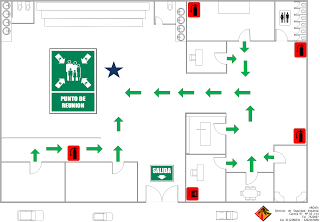 2
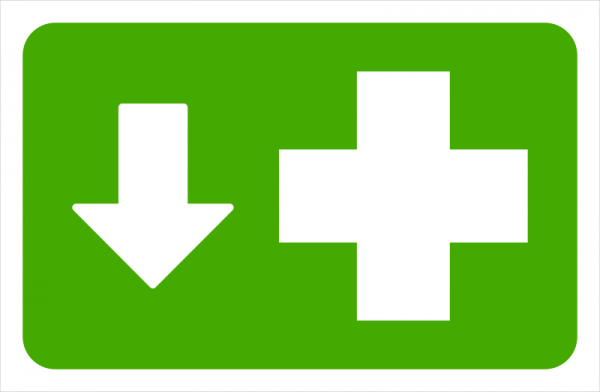 7
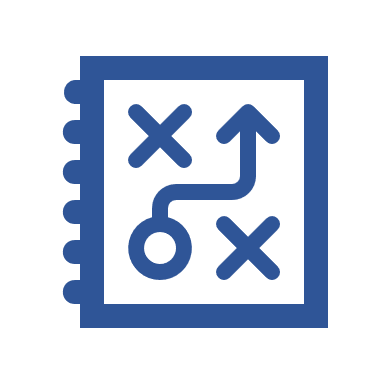 Elabora tu Plan Familiar de Respuesta a Emergencias
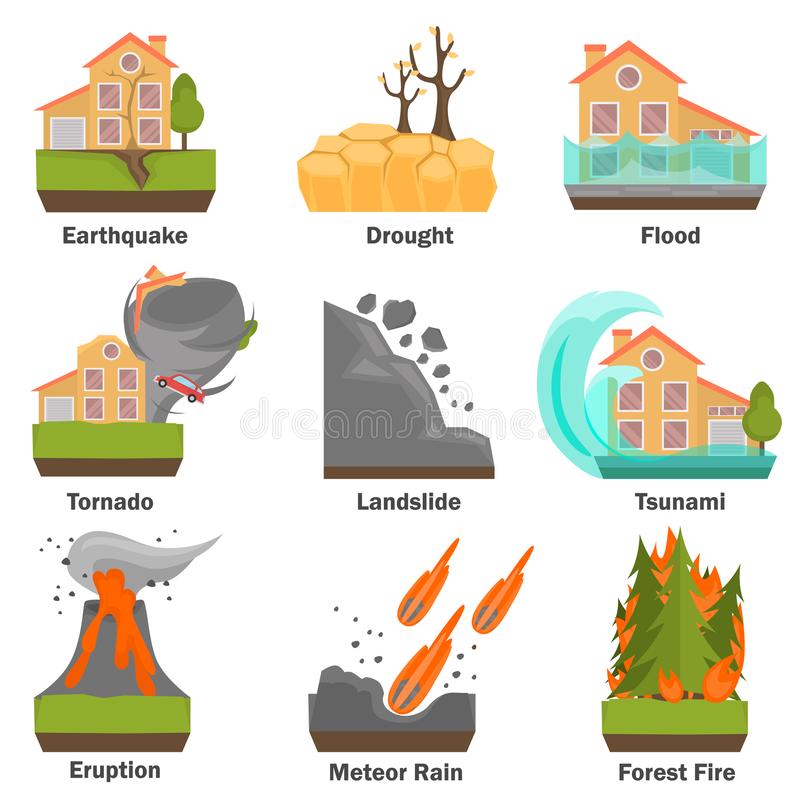 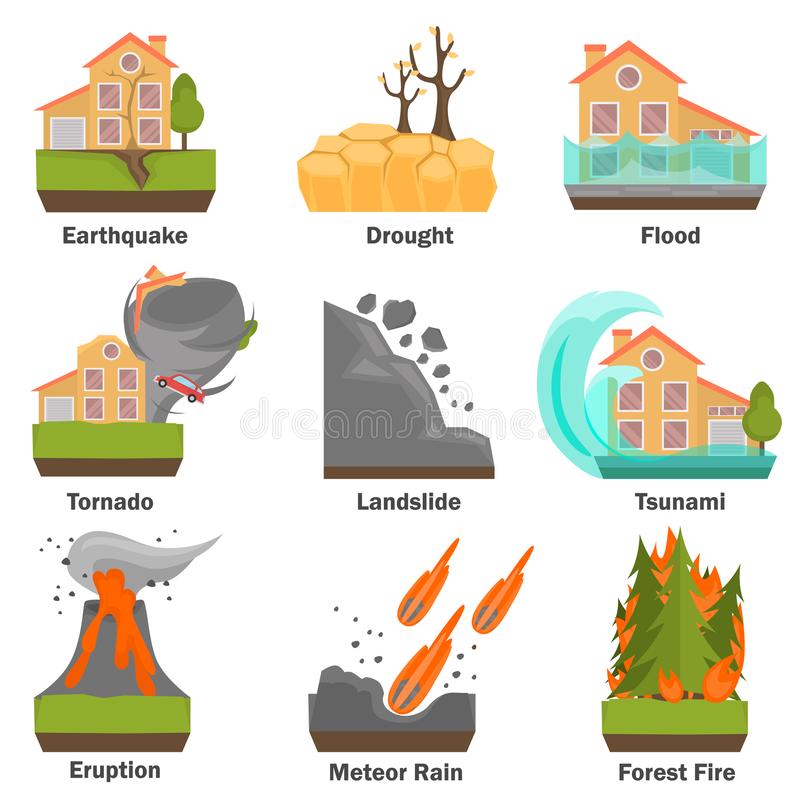 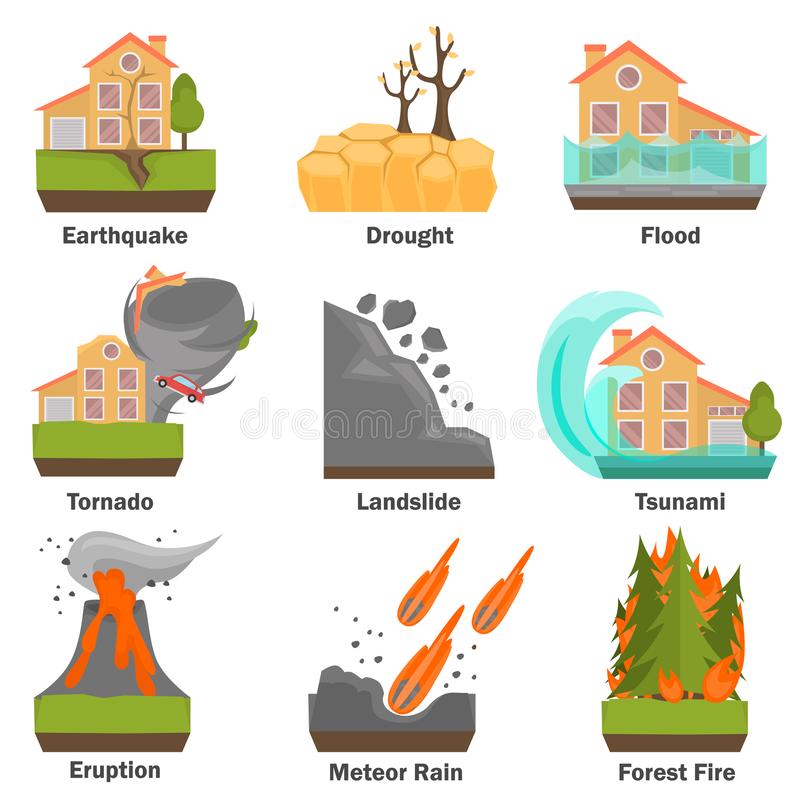 PREPÁRATE PARA ACTUAR 
Pregúntate a qué peligro estás expuesto, incluyendo desastres naturales
Prepara el equipo necesario para una mejor respuesta (ej. detectores, lámparas y mochilas de emergencia, extintores, botiquines)
Programa mantenimientos y revisiones preventivas a instalaciones y equipos
Prepárate para tomar decisiones a cada posible escenario
3
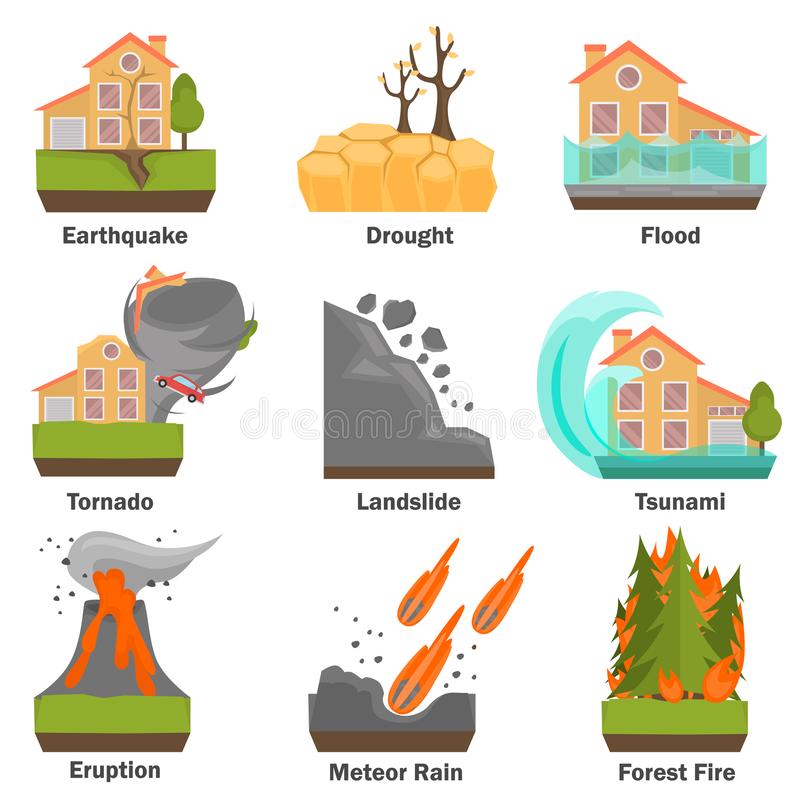 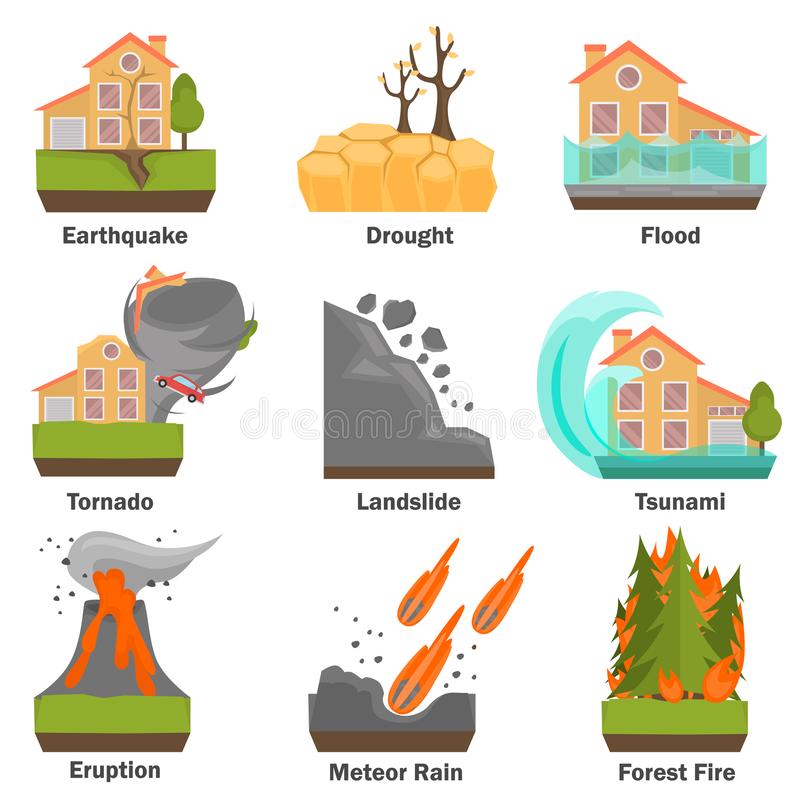 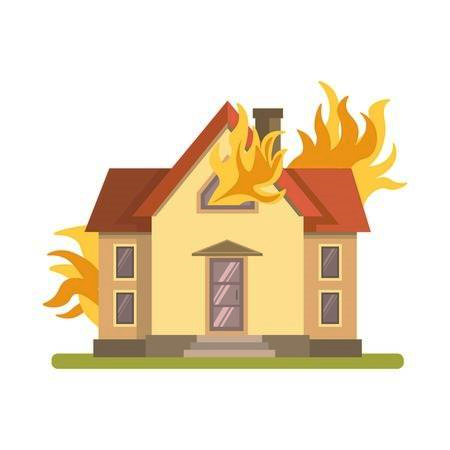 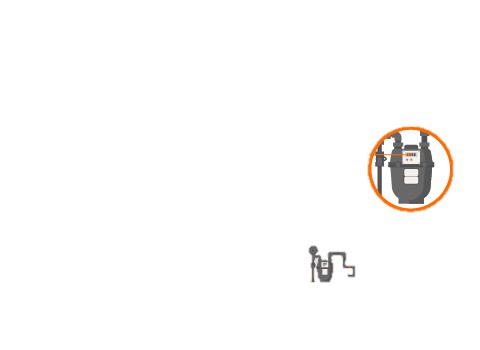 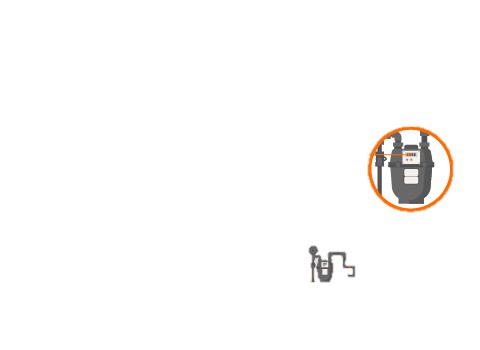 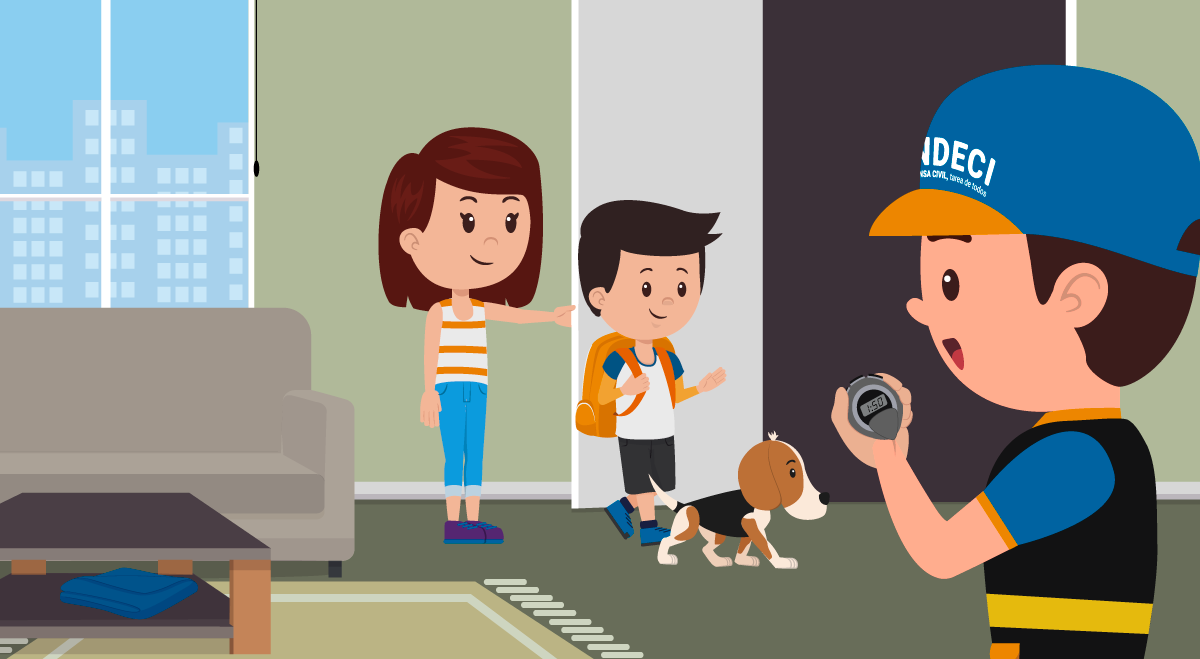 SIMULACROS
Realiza periódicamente ejercicios o simulacros en el hogar sobre posibles situaciones.
4
8
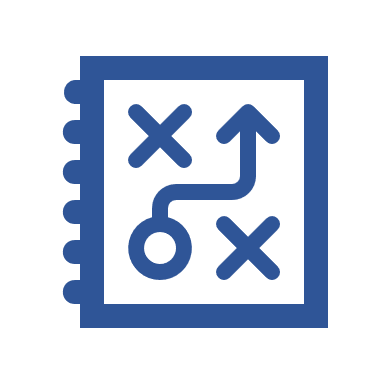 Elabora tu Plan Familiar de Respuesta a Emergencias
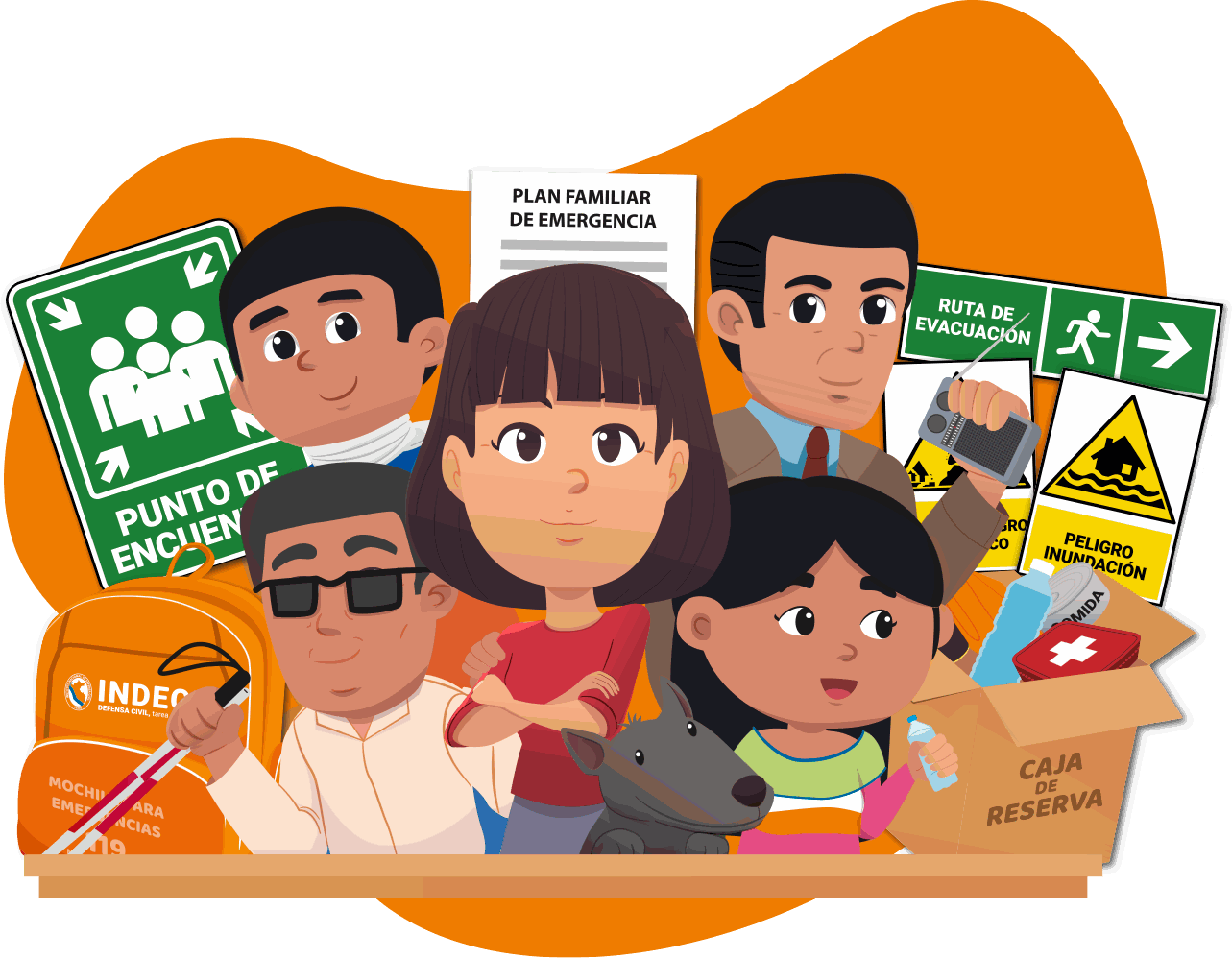 Detecta y minimiza peligros
Diseña rutas de evacuación
Prepárate para actuar
Realiza simulacros
9
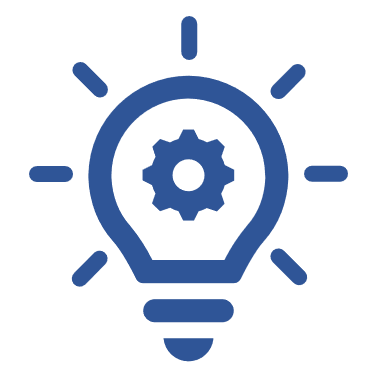 Consejos para un hogar más seguro
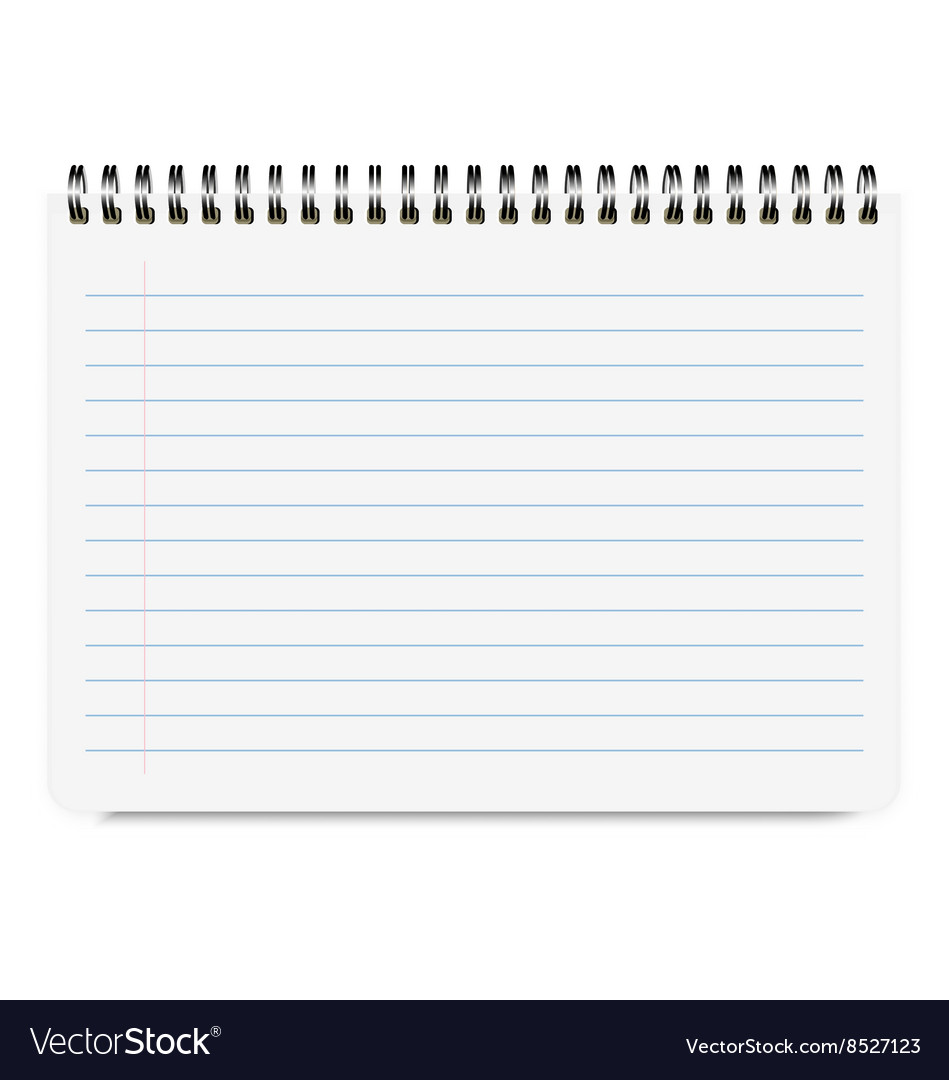 CHECKLIST PARA UN HOGAR PREPARADO
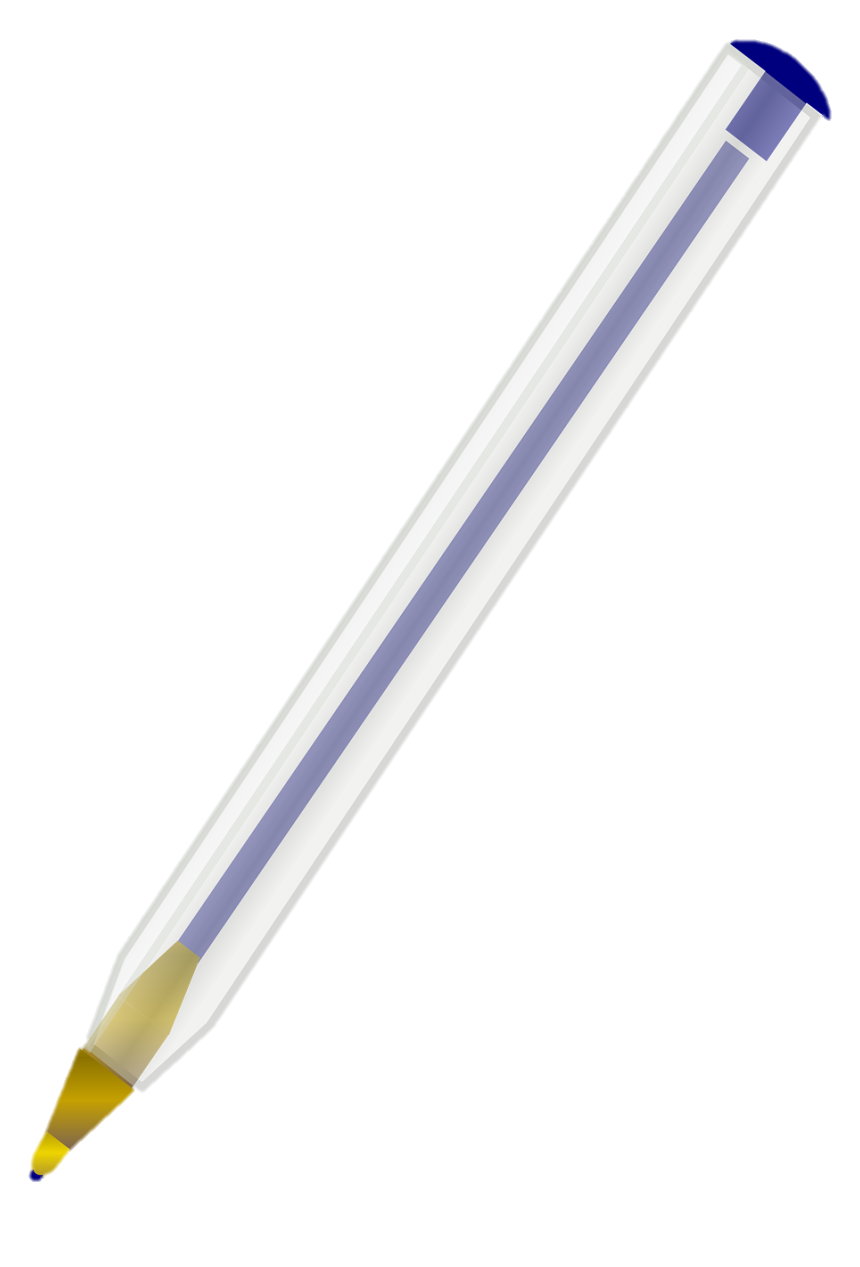 Toda mi familia conoce la ubicación de:
Extintores
Botiquín de primeros auxilios
Detectores de humo y CO
Lámparas de emergencia
Interruptor eléctrico principal 
Llave principal de gas
Llave principal de agua
Mochila de emergencia
Punto de reunión
Documentos importantes 

Toda mi familia conoce de memoria los números de teléfono importantes (ej. 911, papá, mamá)
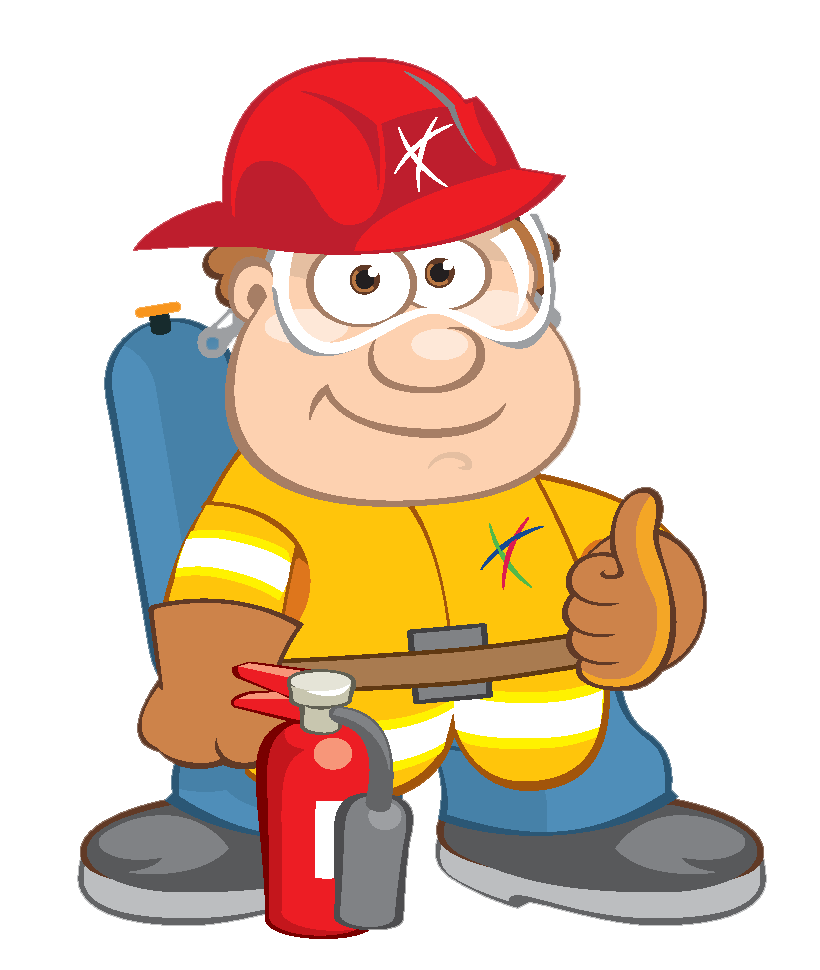 10
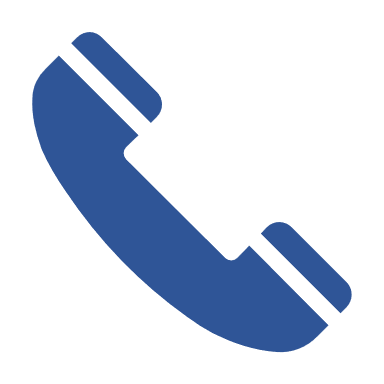 Directorio de teléfonos importantes
Se recomienda mantener un directorio con teléfonos importantes para casos de emergencia, ejemplo:
Aseguradora
Casetas de vigilancia 
Centros deportivos, sociales y culturales que frecuentan
Doctor especialista de adultos mayores
Escuela de lo(s) hijo(s)
Familiares cercanos
Oficina / centro de trabajo 
Pediatra
Veterinario
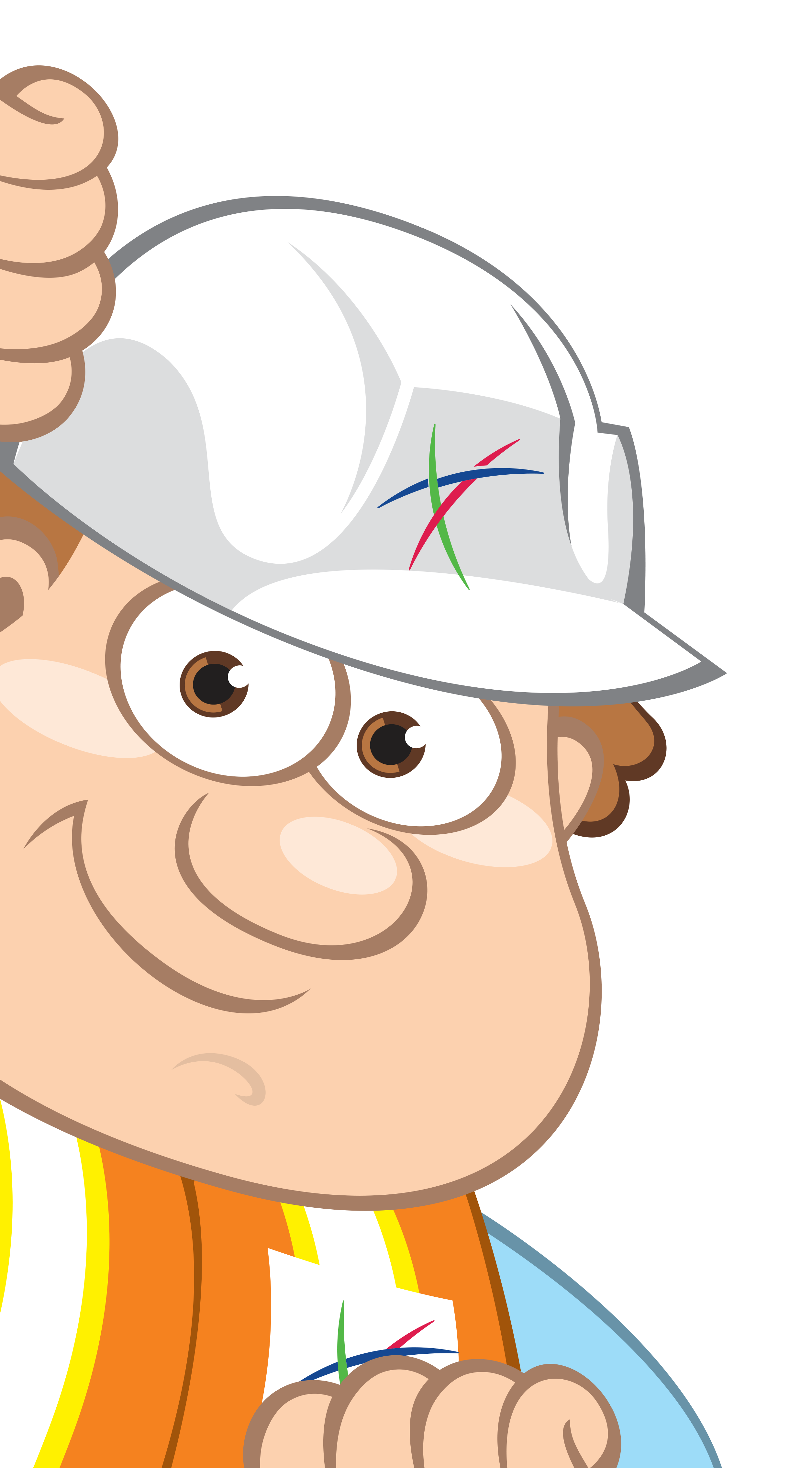 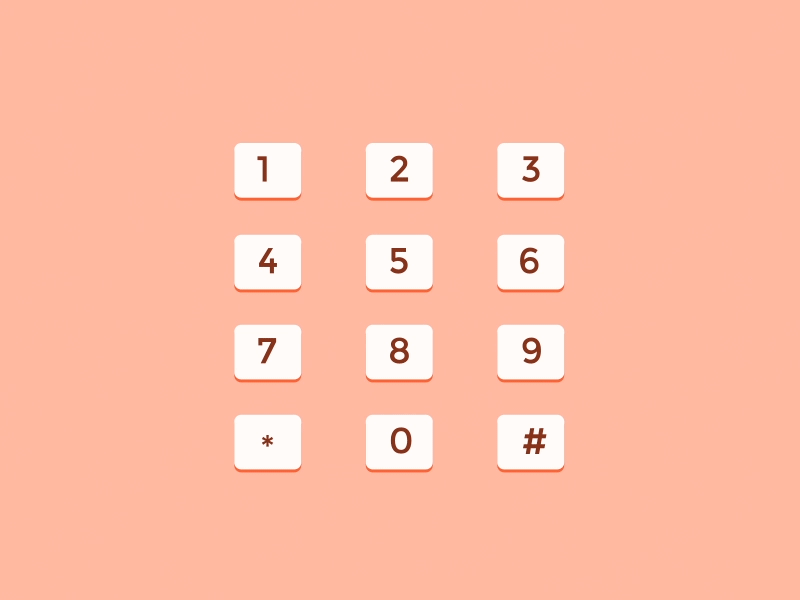 11
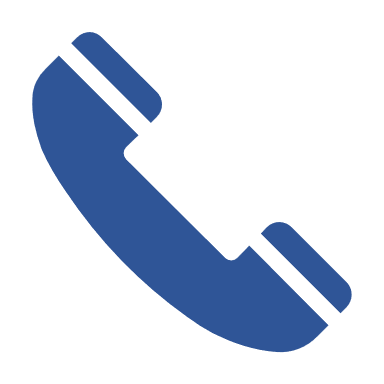 Teléfono ante cualquier emergencia
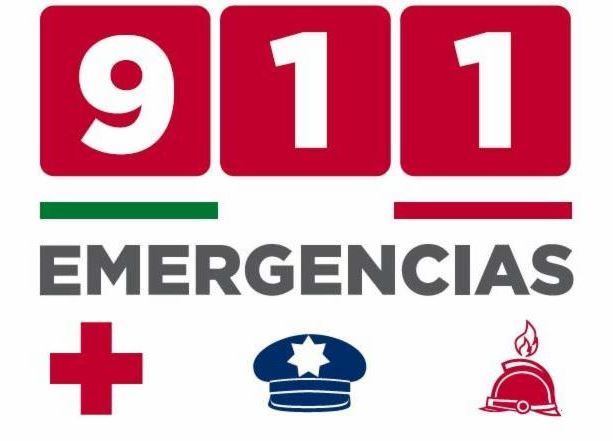 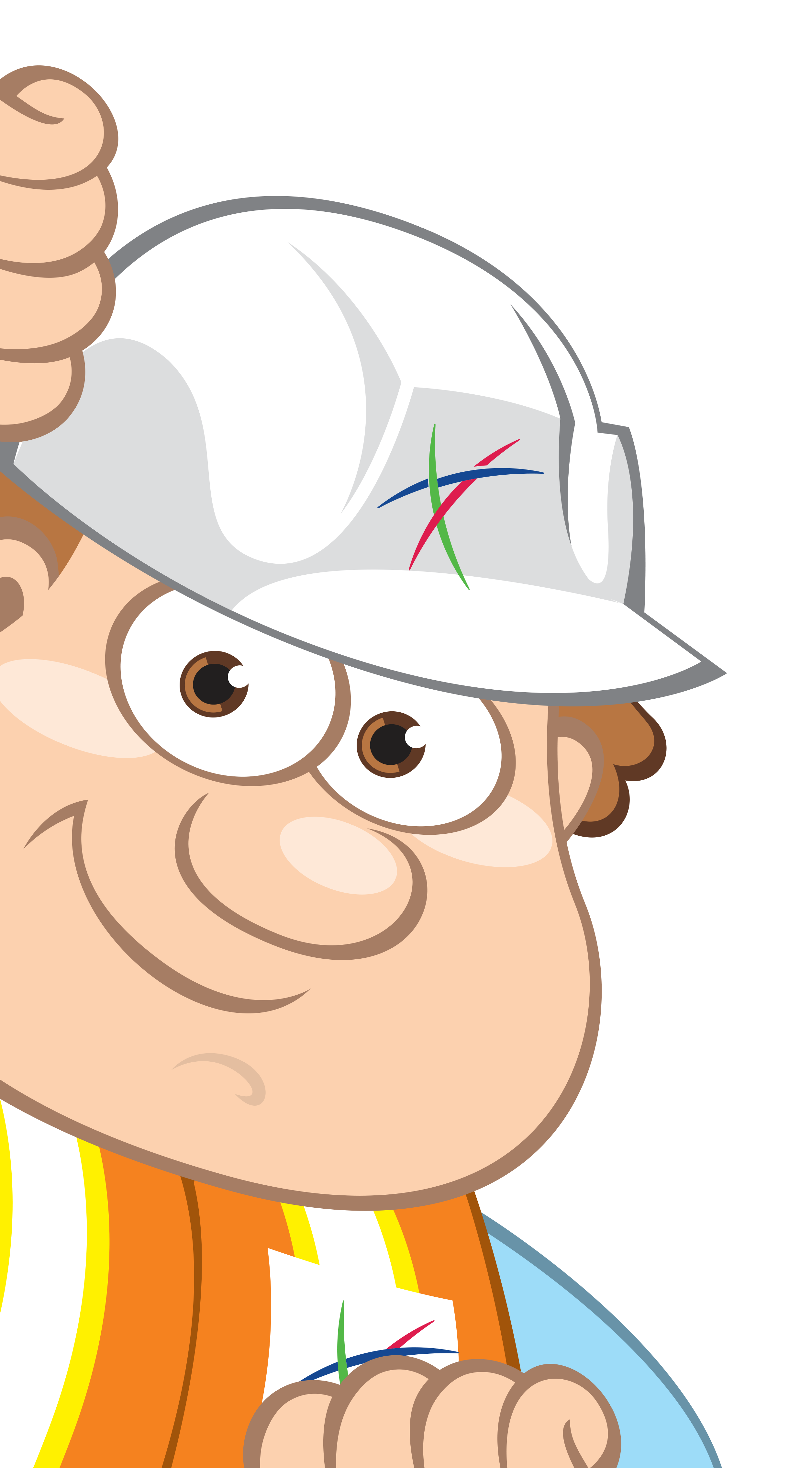 12
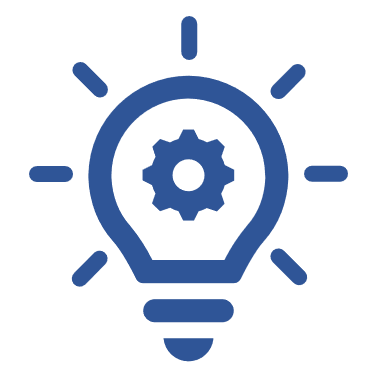 Consejos para un hogar más seguro
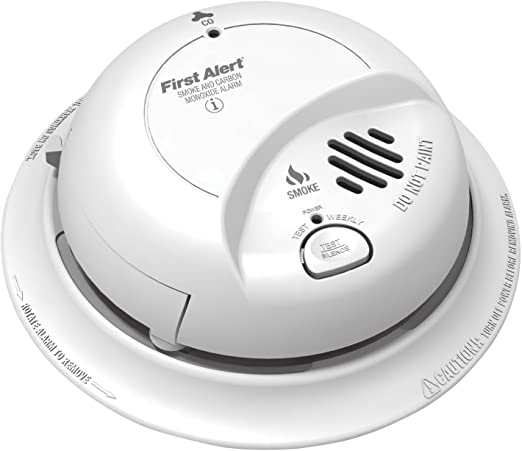 2 en 1
Encendido automático al fallo de suministro eléctrico
Duración de batería hasta 10 horas, según el modelo
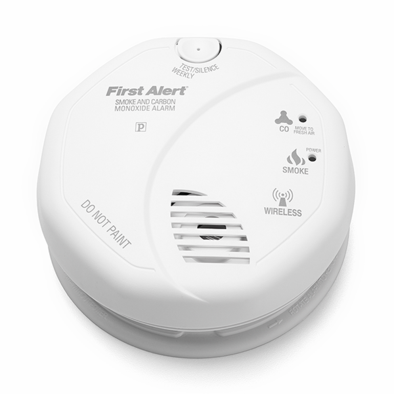 Monóxido
Humo
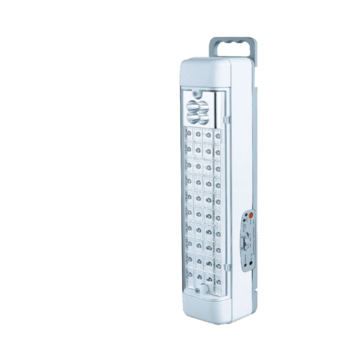 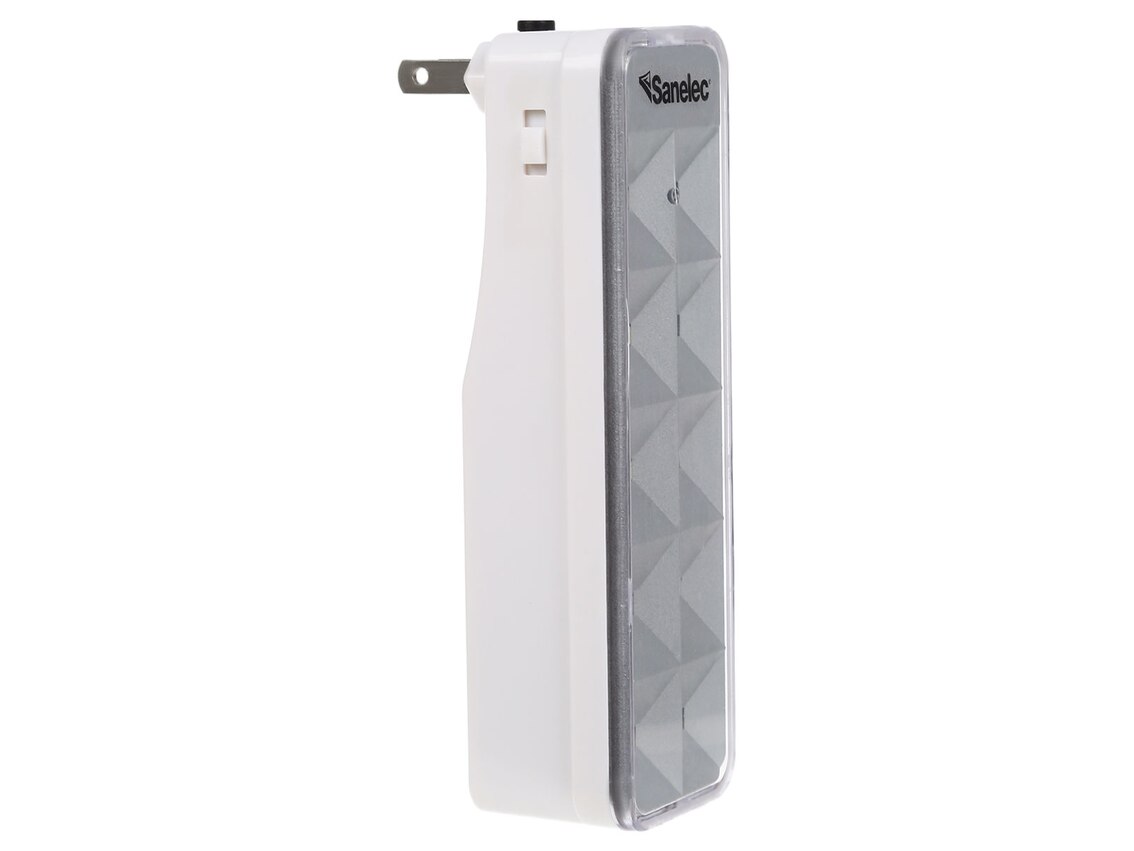 Enciende una alarma sonora y/o visual al detectar humo o CO
CO puede ser emanado por calentadores, vehículos y algunos electrodomésticos
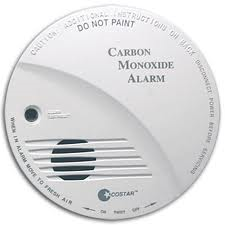 - Colocar en un lugar accesible.

- Contenido mínimo recomendado:
Equipo de protección personal 
Vendas de diferentes tamaños
Cinta adhesiva médica
Gel antibacterial 
Termómetro
Antiséptico
Algodón 
Curitas
Gasas
Tijeras
> 2.5 Kg
En lugar visible y accesible
Colocar en zonas de peligro
Revisión periódica del equipo
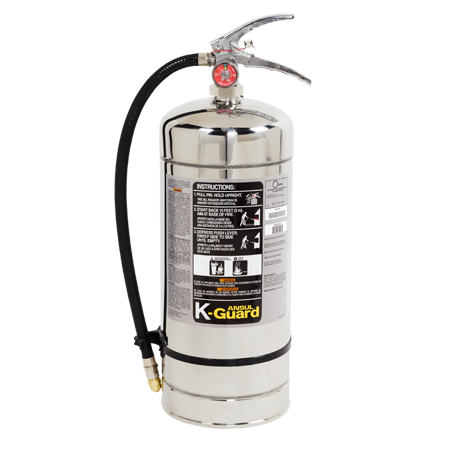 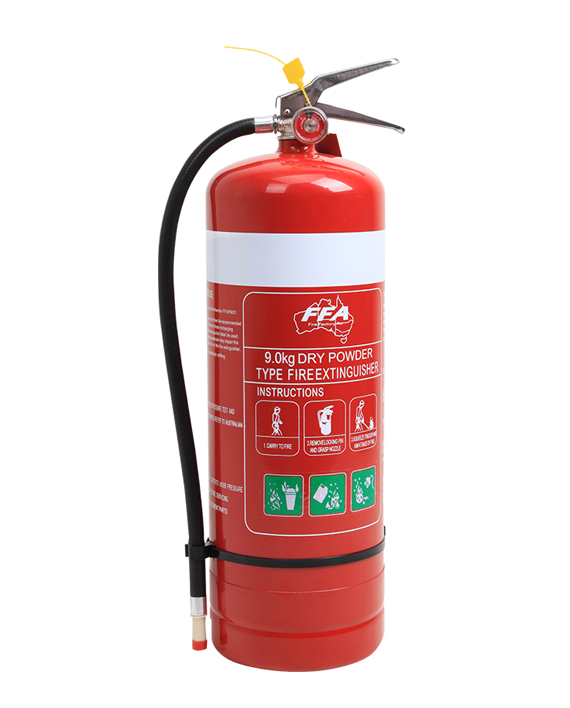 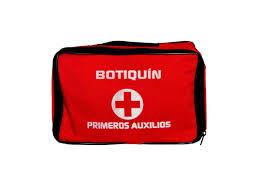 13
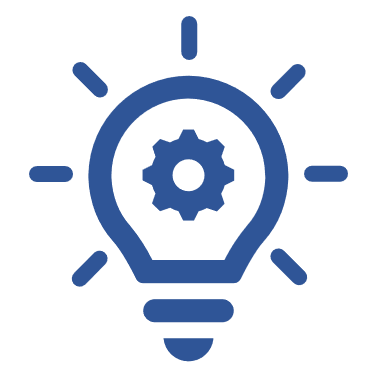 Consejos para un hogar más seguro
Debe estar en un lugar accesible. 
Contenido sugerido:

Botiquín primeros auxilios
Gel antibacterial
Linterna y radio
Cobija o manta delgada
Libreta y pluma
Silbato y encendedor
Dinero y copia de llaves
Agua embotellada
Alimentos no perecederos y especial para bebé, adultos mayores o mascota
Artículos de higiene personal (ej. cepillo y pasta de dientes, papel higiénico, pañales)
Se recomienda resguardarlos contra fuego y agua: 

Escrituras
Facturas de autos y bienes de valor
Pasaportes y Visas 
Pólizas de seguros
Testamento
Cuentas de ahorro e inversión
Documentos legales (ej. poderes, actas constitutivas, pagarés)

Y mantener una copia digital (ej. USB, correo, nube).
14
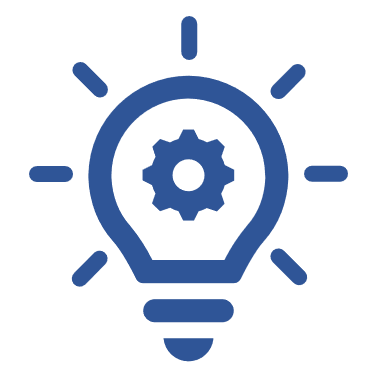 Sitio web de SyS
La presentación estará disponible en el sitio de SyS
https://ienova.com.mx/seguridad_y_salud/material.html
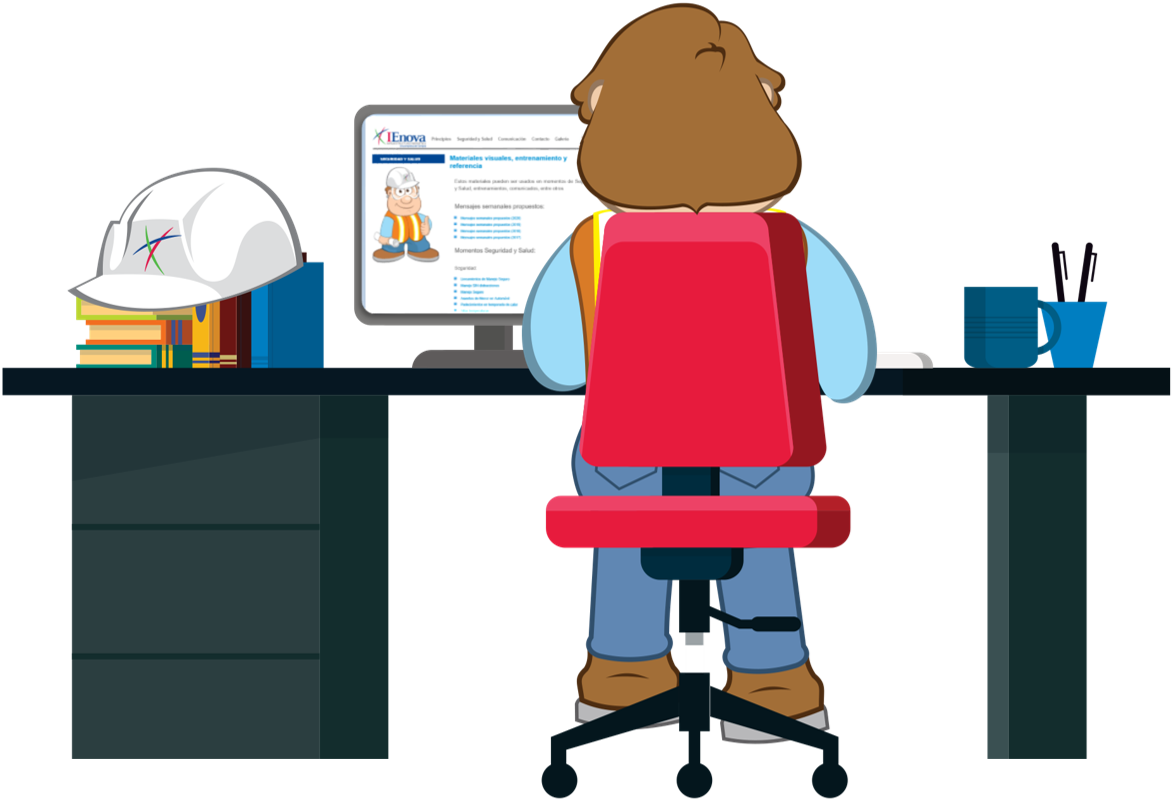 15
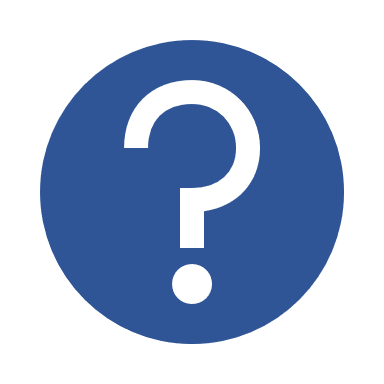 Preguntas y comentarios
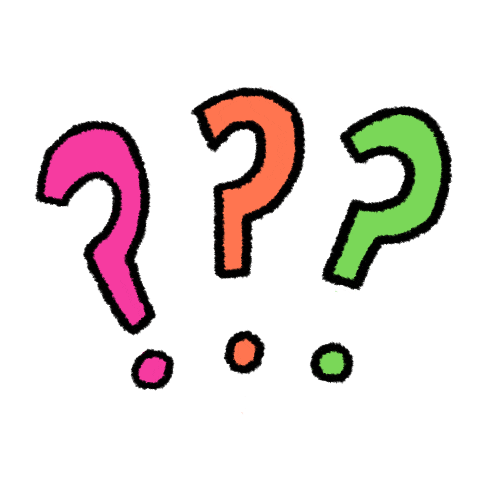 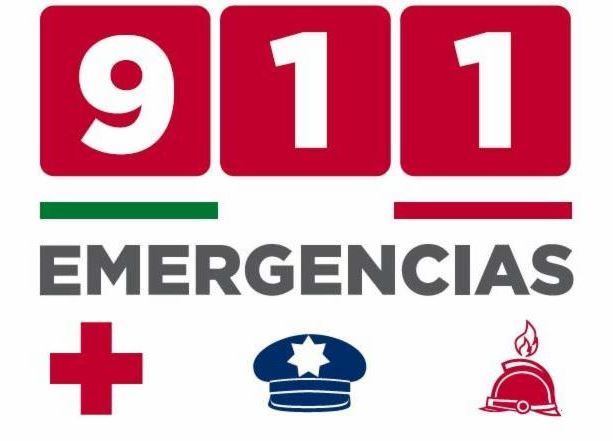 Manda tus preguntas a Seguridad y Salud al correo safety@ienova.com.mx
16
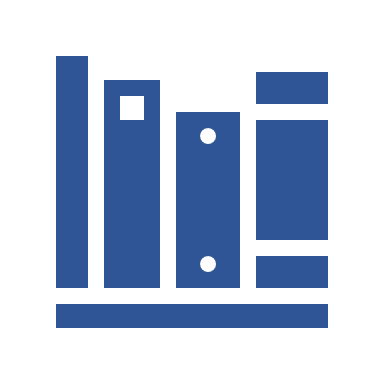 REFERENCIAS
Protección Civil CDMX
www.proteccioncivil.cdmx.gob.mx/storage/app/media/Plan%20Familiar%202019%20web.pdf
www.proteccioncivil.cdmx.gob.mx/secretaria/guias
www.proteccioncivil.cdmx.gob.mx/storage/app/uploads/public/5c7/ffc/c2a/5c7ffcc2a55b3519185637.pdf
https://proteccioncivil.cdmx.gob.mx/comunicacion/nota/recomendaciones-para-reducir-riesgos-por-fugas-de-gas-en-el-hogar
Centro Nacional de Prevención de Desastres
www.cenapred.gob.mx/es/Publicaciones/archivos/175-FOLLETOPLANFAMILIARDEPROTECCINCIVIL.PDF
Servicio Geológico Mexicano
www.sgm.gob.mx/Web/MuseoVirtual/Riesgos-geologicos/Sismologia-de-Mexico.html
17
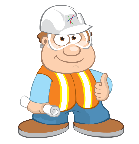 ACTIVACIÓN DE SERVICIO DE EMERGENCIA
01
¿Que fue lo que pasó?
03
02
04
Proporciona tu nombre completo y ubicación lo más precisa posible, algún punto de referencia, parque, banco, etcétera
¿Cuántas personas involucradas?
No cuelgues hasta que la persona que te atiende la llamada te lo indique.
¿Lesiones aparentes observadas?
05
19
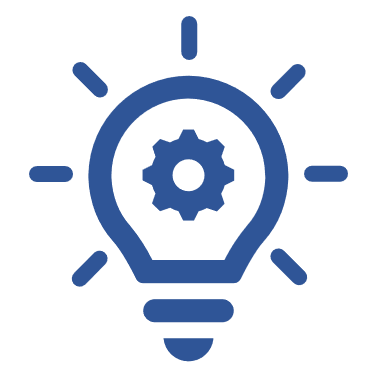 Consejos para un hogar más seguro
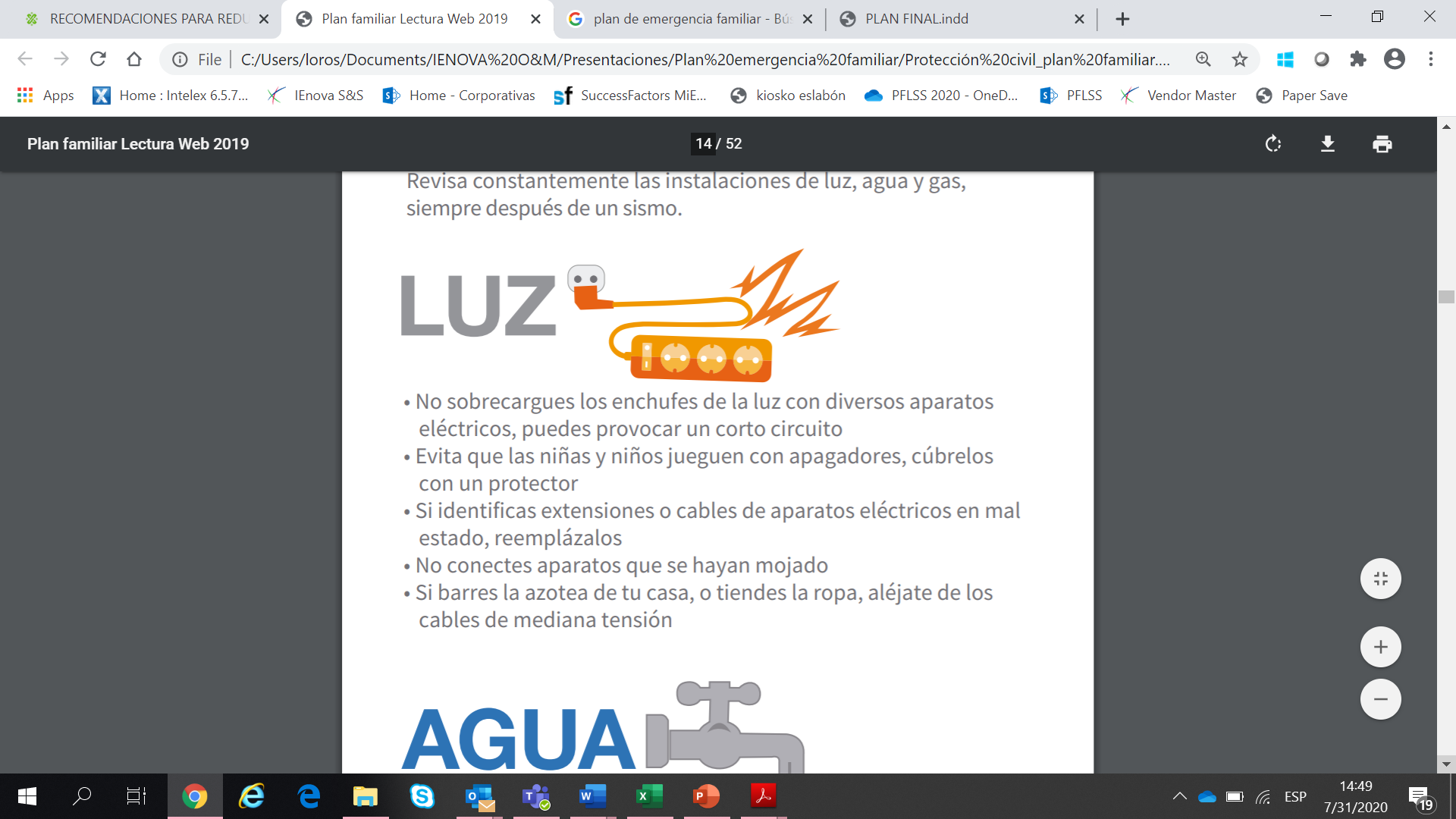 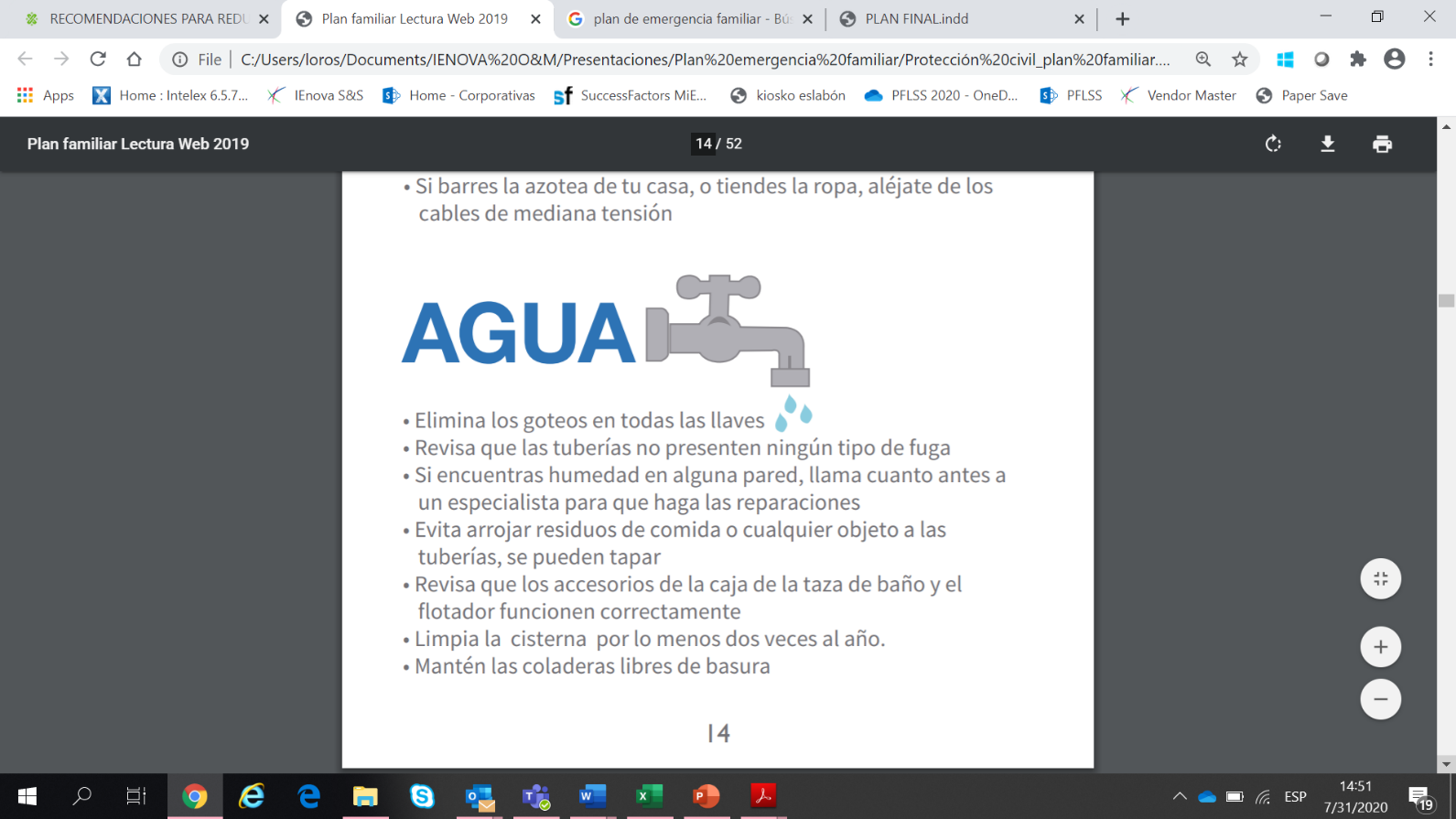 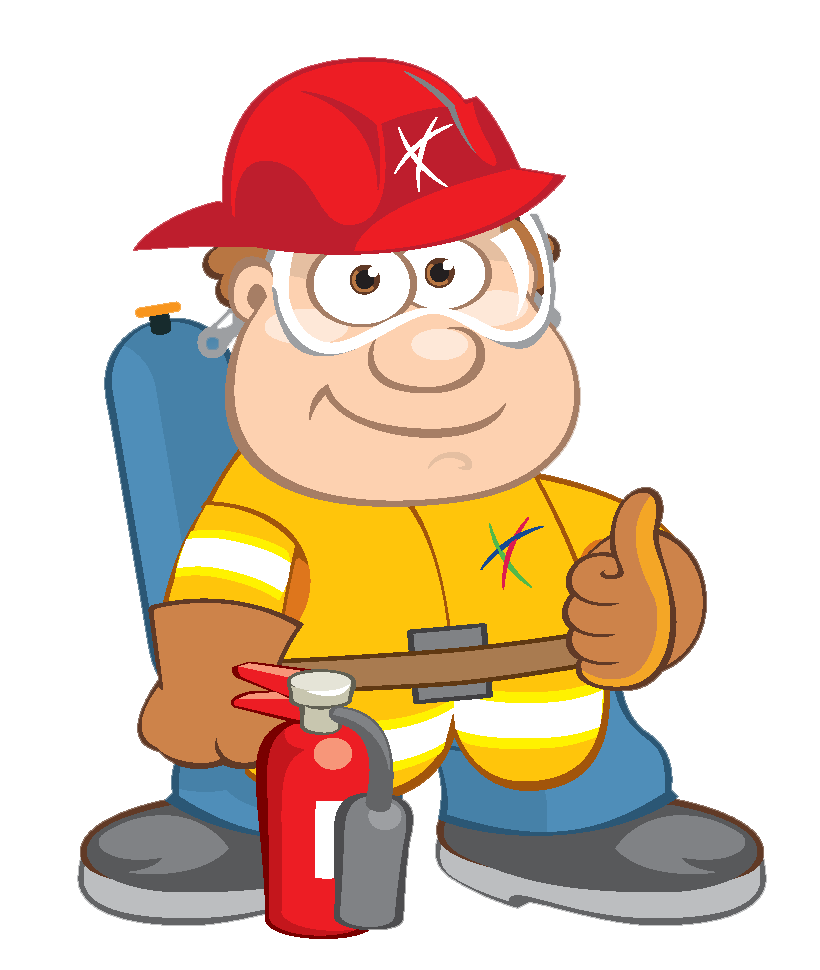 20
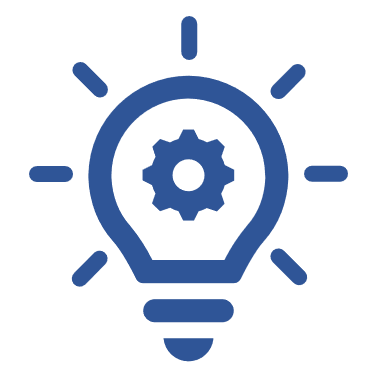 Consejos para un hogar más seguro
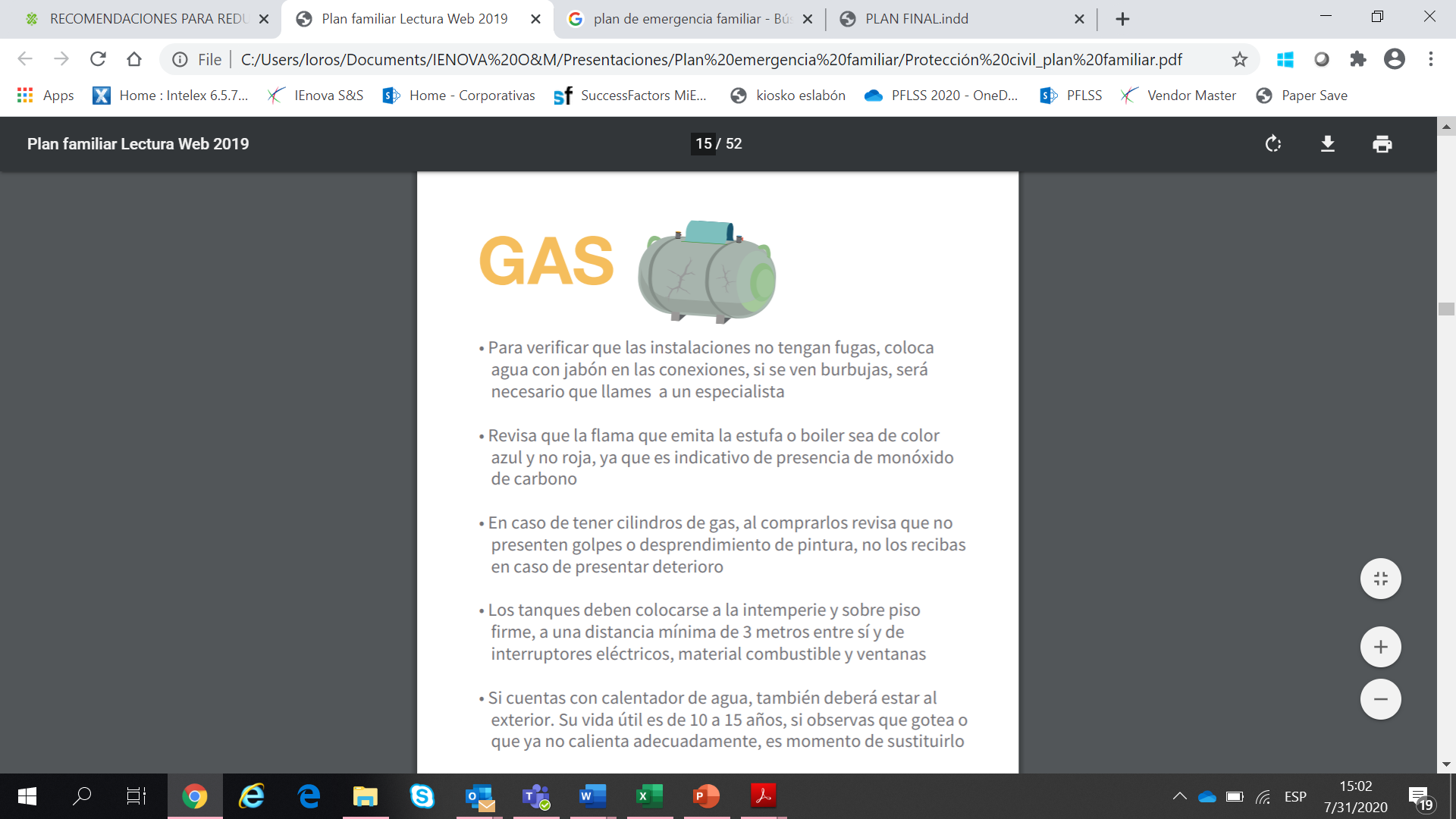 Para verificar que las instalaciones no tengan fugas, coloca agua con jabón en las conexiones, si se ven burbujas, será necesario que llames a un especialista.
Revisa que la flama que emita la estufa o boiler sea de color azul y no roja, ya que es indicativo de presencia de monóxido de carbono.
En caso de tener cilindros de gas, al comprarlos revisa que no presenten golpes o desprendimiento de pintura, no los recibas en caso de presentar deterioro.
Antes de irte a dormir o al salir del hogar, revisa que los pilotos de la estufa y del calentador estén apagados, prevé fugas.
21
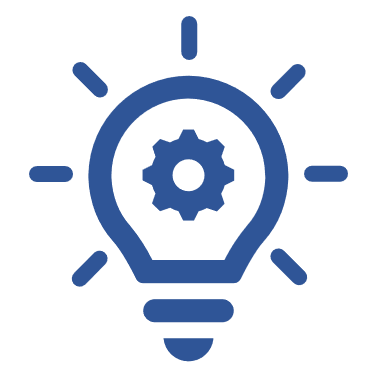 Consejos para un hogar más seguro
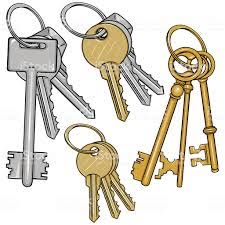 Procura siempre tener a la mano:
Una caja de herramientas para reparaciones de emergencia

En un lugar estratégico ten duplicados de las llaves de tu casa y vehículo

Cuenta con el registro del tipo sanguíneo de todos los habitantes de la casa.

Conoce la ubicación de los hospitales más cercanos y la mejor manera de llegar a ellos.

Ten a la mano una linterna y un radio portátil con pilas de repuesto.
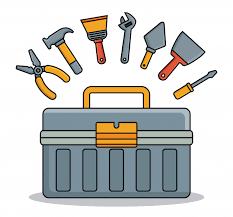 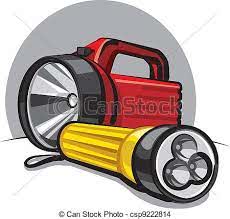 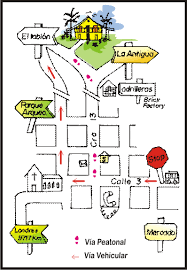 22